Enhanced RACI Technique
Accountability, Clarity and Peace –  
Plus Communication
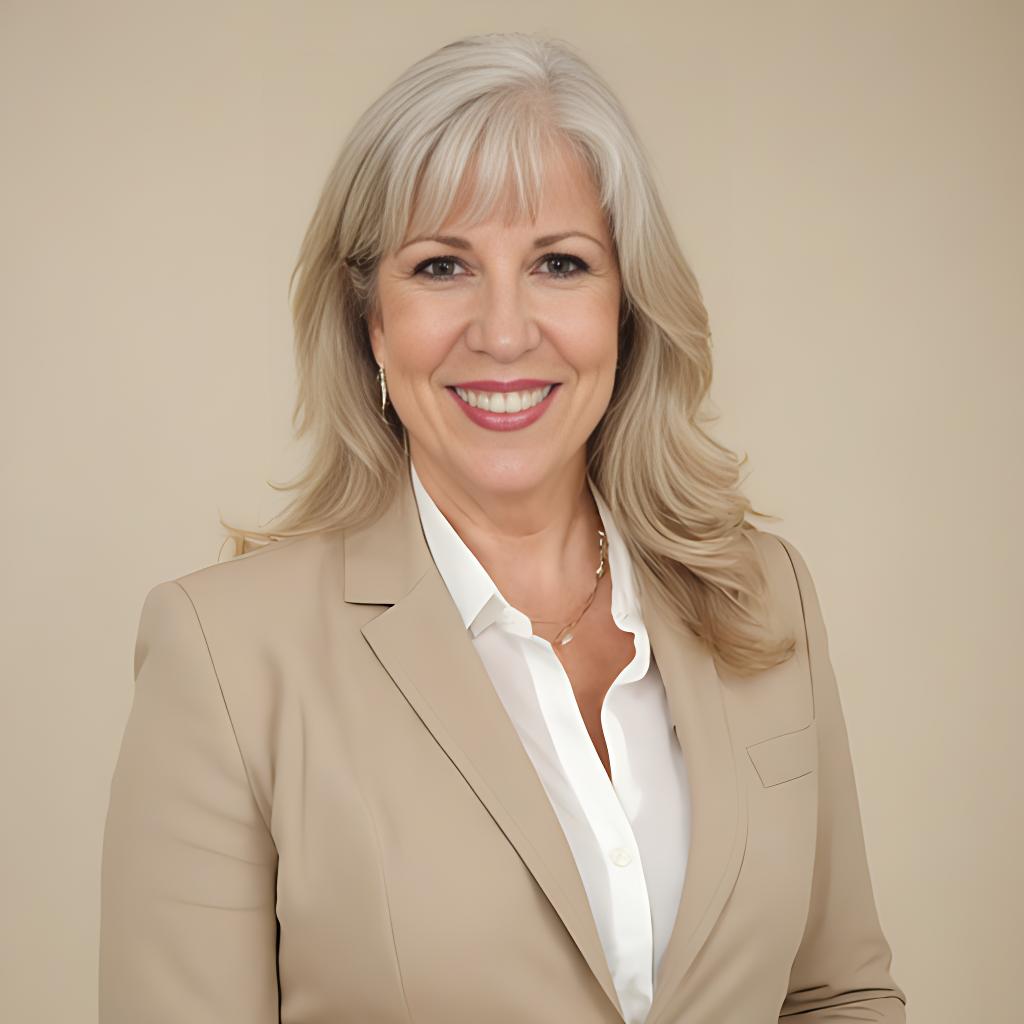 SPEAKER:
THEA SOEHREN
Who is Thea Soehren
Thea Soehren 

President of the IIBA Tampa Bay, Florida Chapter
And
VP of Career and Professional Development


Founder of the BA Force Multiplier movement

Author of the Business Analysis Body of Knowledge v3
       Business Analysis Bridging the Gap Between Industries
President of the Tampa Bay, Florida Chapter of the IIBA
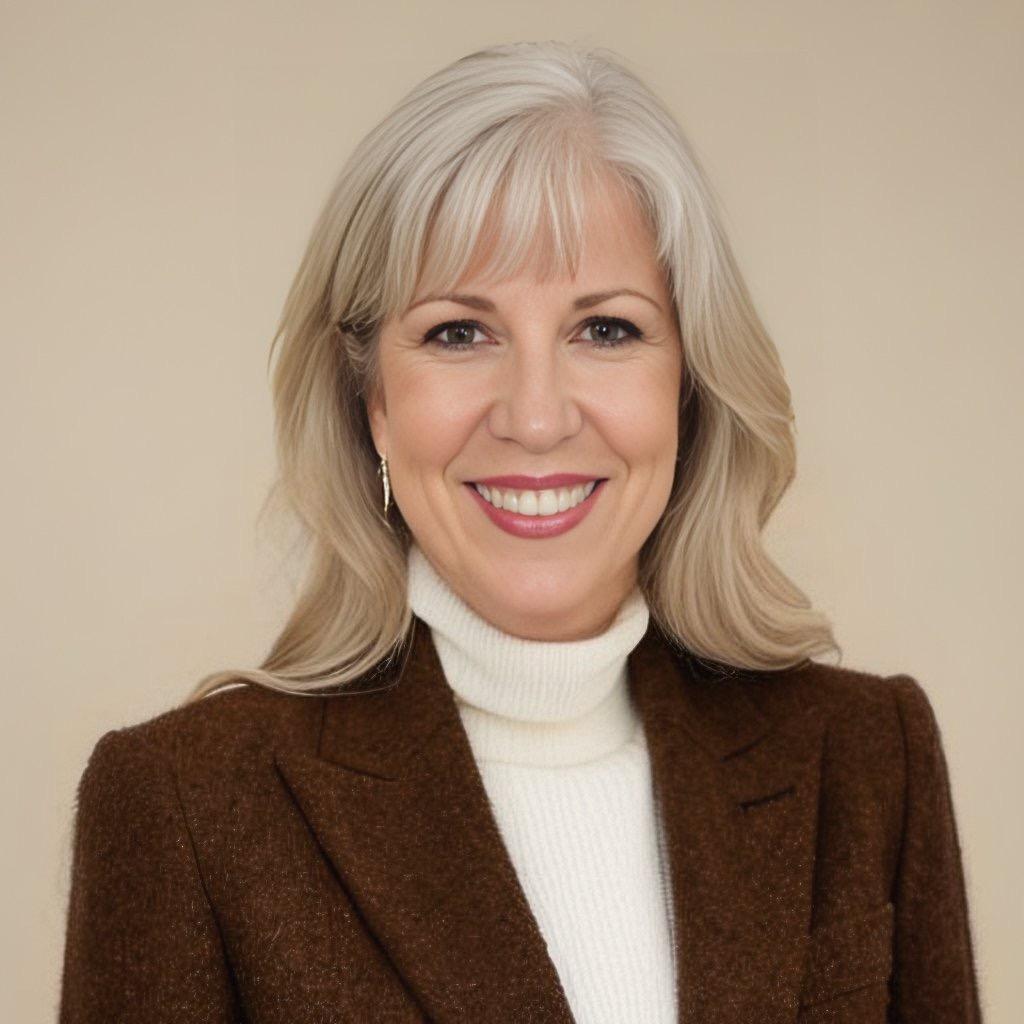 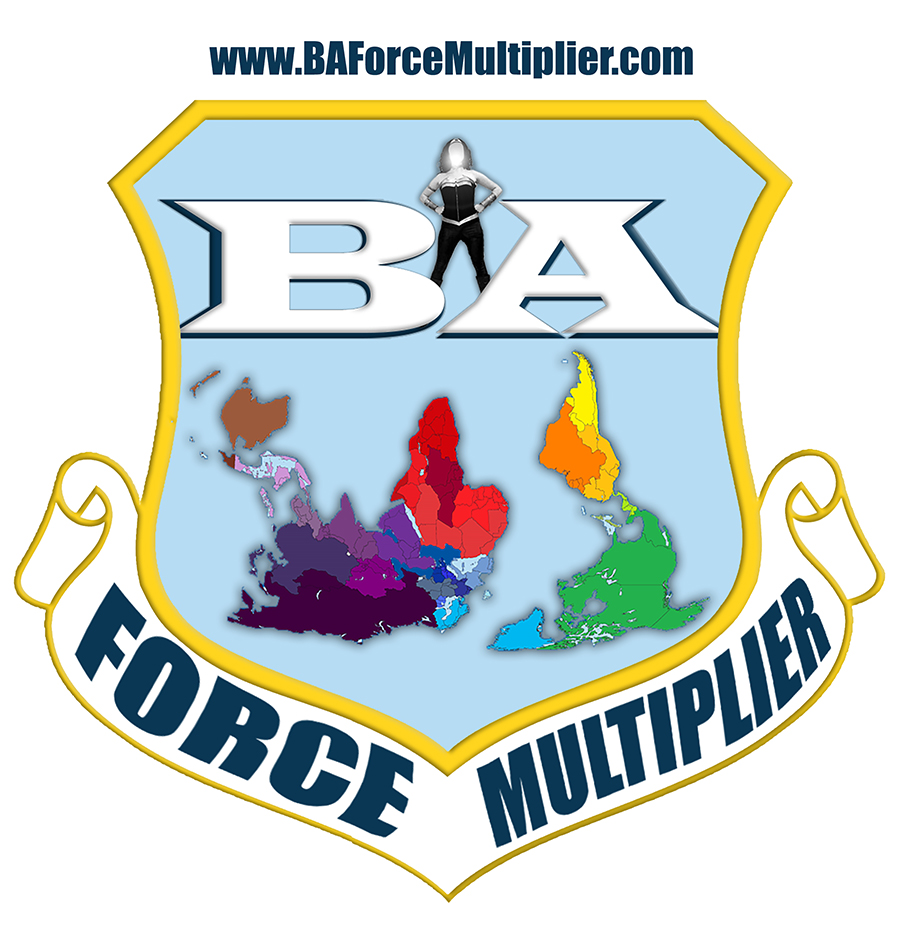 Contact Thea through LinkedIn – 
https://www.linkedin.com/in/TheaSoehren/
The ISNT just the RACI we were taught. 
I have used these additions and techniques to successfully lead all types of meetings, even the HARDEST and most contentious. 
You need everyone to leave the meeting with the SAME ideas, understanding what they committed to, when they will deliver, who will be involved, and exactly what decisions were agreed to (and by whom). 
This tool/technique WORKS! 

In addition to the RACI, I bring a few considerations based upon personality types, love languages and communication theories.
AGENDA
4
Accountability, Clarity and Peace
BABOK® 10.39 Roles and Permissions Matrix
RACI as it was
The RACI Method I use to bring Accountability, Clarity and Peace
Let’s Practice!
Other RACI versions
Personalities and Appreciation
Accountability, Clarity and Peace
5
Accountability
Clarity
Peace

…that’s a tall order.
Bad meetings
6
Do you have this at work?

Let’s talk about running a meeting.

How many times…..
Bad meetings
7
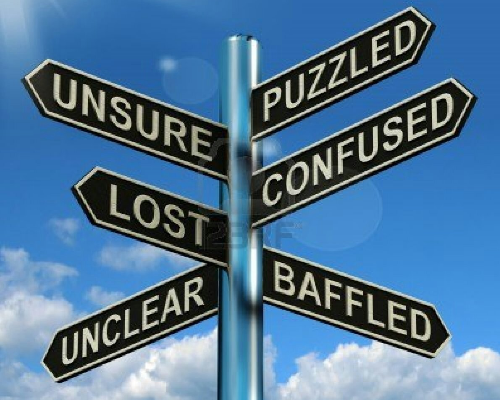 Bad meetings
8
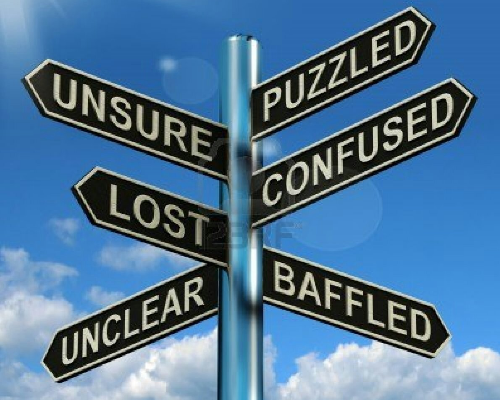 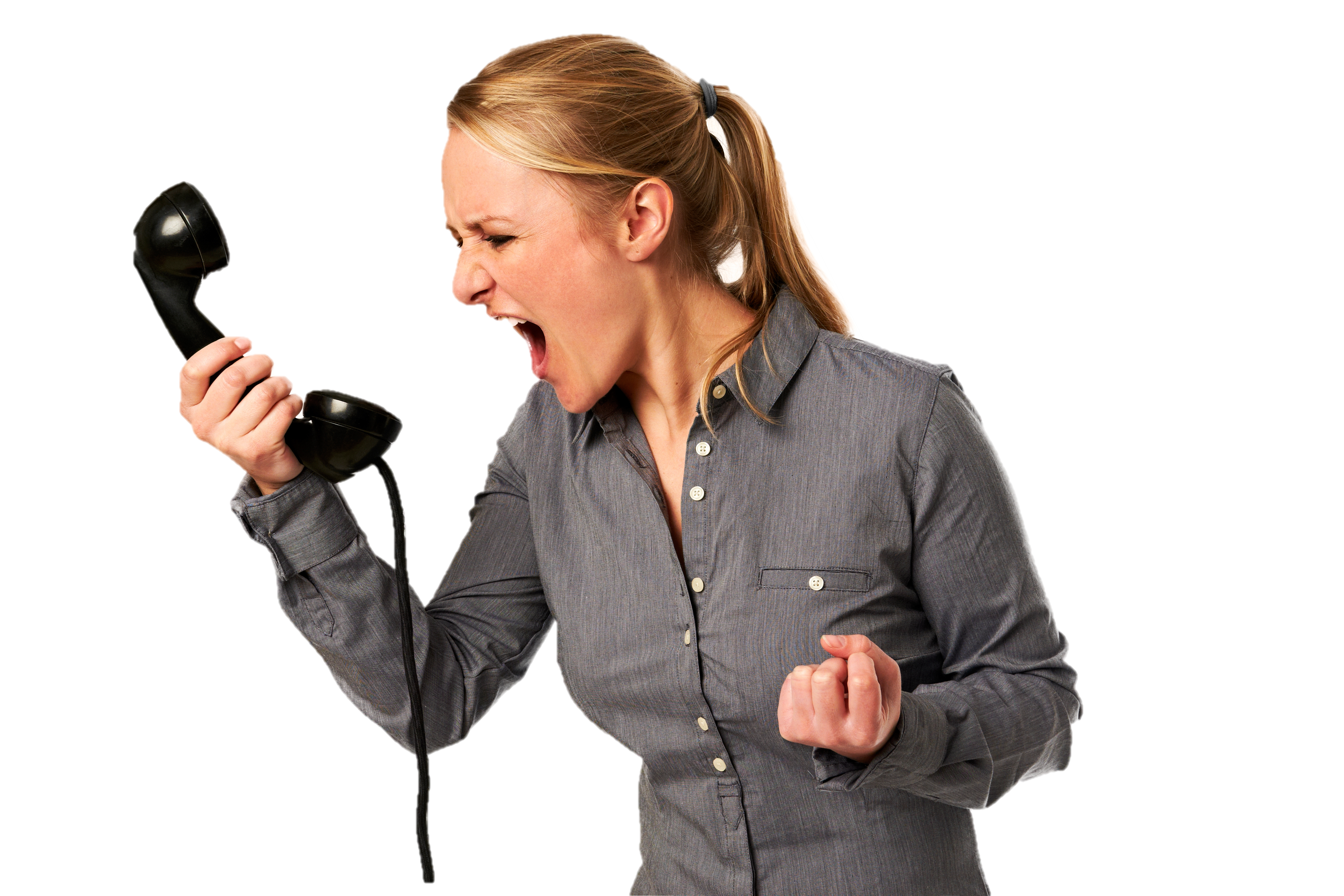 Bad meetings
9
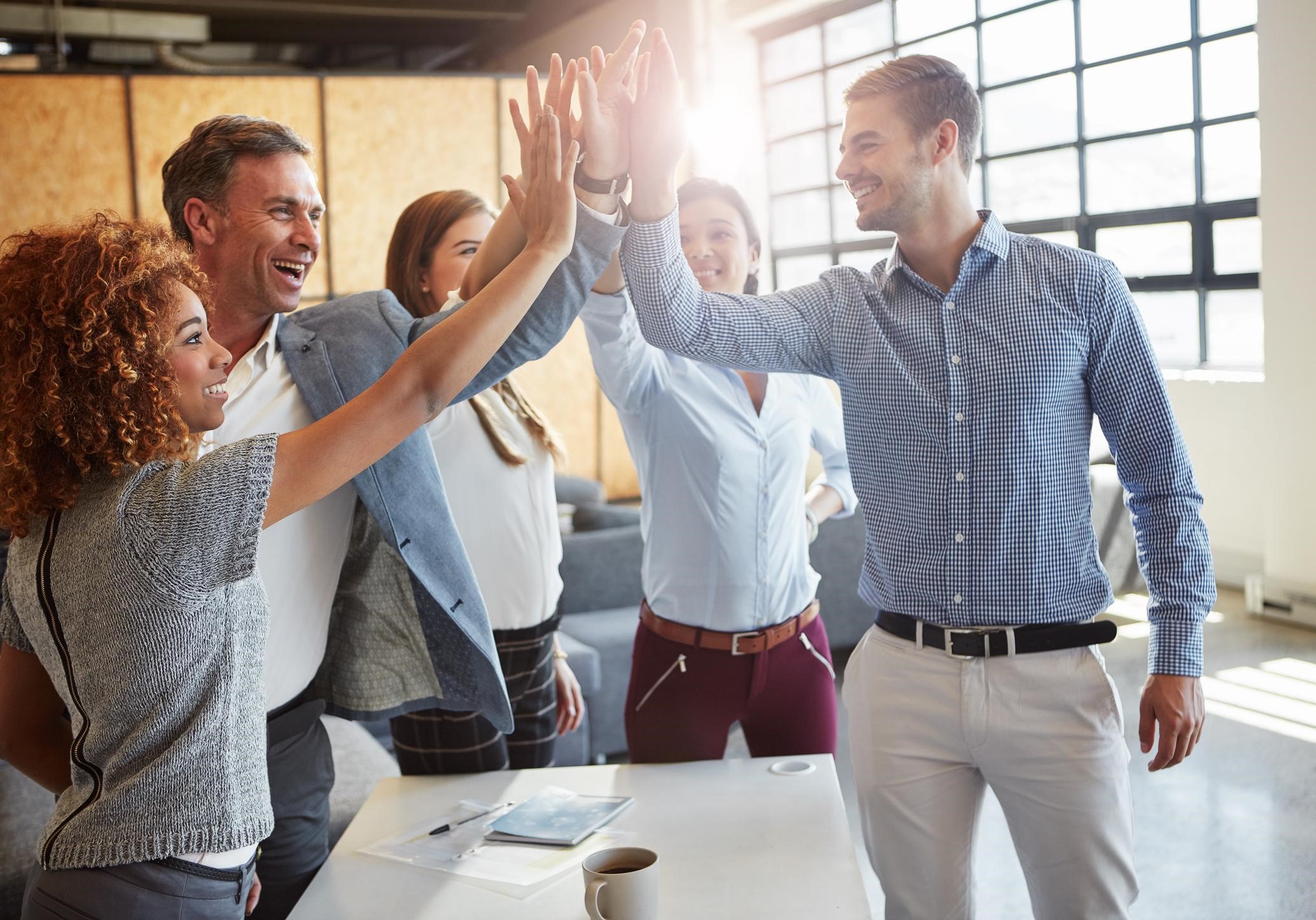 International Institute of Business Analysis™ (IIBA®)
A Guide to the Business Analysis Body of Knowledge® (BABOK® Guide)
10
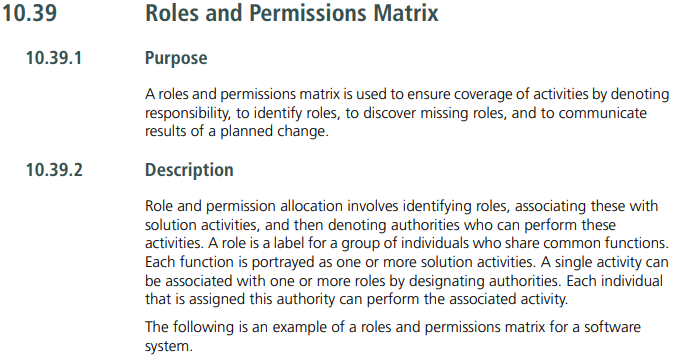 [Speaker Notes: When we wrote the BABOK 10 years ago, RACI was included in the Roles and Permissions Matrix technique section.
The purpose is the same – 
“Ensure coverage of activities by denoting responsibility to identify roles, to discover missing roles and communicate results of planned change.”]
From the BABOK
11
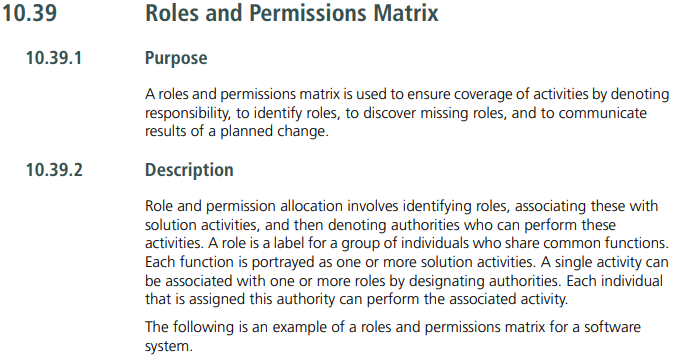 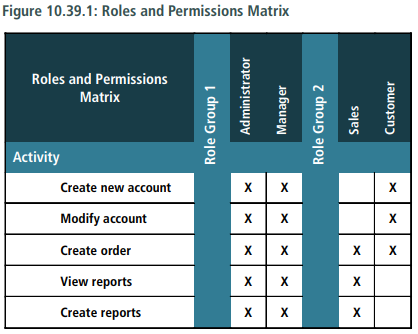 Only two conditions are identified – 

either 

Does Apply
Or
Does NOT Apply
[Speaker Notes: But for a Roles and Permissions Matrix, that covers only a yes or no – 
Does this condition apply or not to this stakeholder or user group]
From the BABOK
12
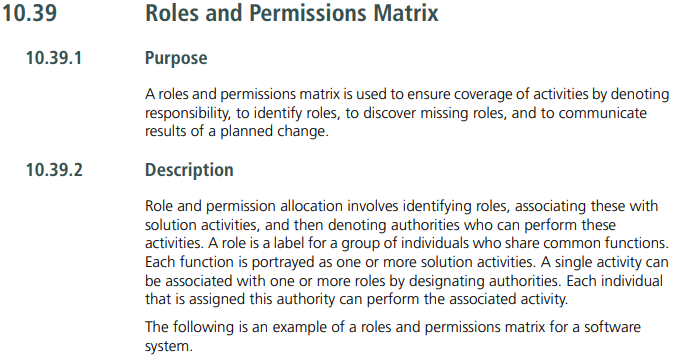 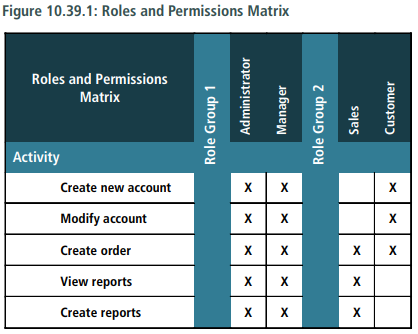 [Speaker Notes: With the RACI, we bring in specific conditions that remove ambiguity]
Meeting level raci
13
RACI Matrix
[Speaker Notes: This is the RACI you may know –]
Meeting level raci
14
RACI Matrix
[Speaker Notes: An area for a task to be listed,]
Meeting level raci
15
RACI Matrix
[Speaker Notes: And columns for individual’s names]
Meeting level raci
16
RACI Matrix
Responsible – These are the people who will do the work.
Accountable – This is the ONE person who will be sure the task is completed.
Consulted (before the event) - This person wants to have a say in some aspect of the event – it is best to note what specifically they want to be involved so you bring them in at the right time. 
Informed (after the event) - This person wants to be told when some portion of the event has happened (and may want to also receive information about the results) – it is best to note what specific information they desire.
[Speaker Notes: RACI is an acronym and stands for:
Responsible – These are the people who will do the work.
Accountable – This is the ONE person who will be sure the task is completed.
Consulted (before the event) - This person wants to have a say in some aspect of the event – it is best to note what specifically they want to be involved so you bring them in at the right time. 
Informed (after the event) - This person wants to be told when some portion of the event has happened (and may want to also receive information about the results) – it is best to note what specific information they desire.]
Project Level Raci
17
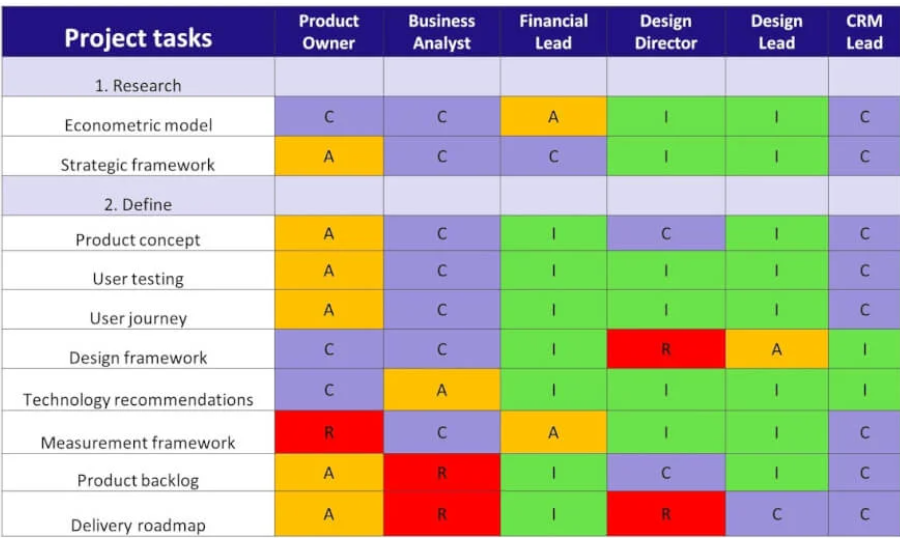 https://thedigitalprojectmanager.com/raci-chart-made-simple/
[Speaker Notes: You may have seen a RACI used at a project level
In this example,
You will see the project tasks,
Organized by project stage,]
Project Level Raci
18
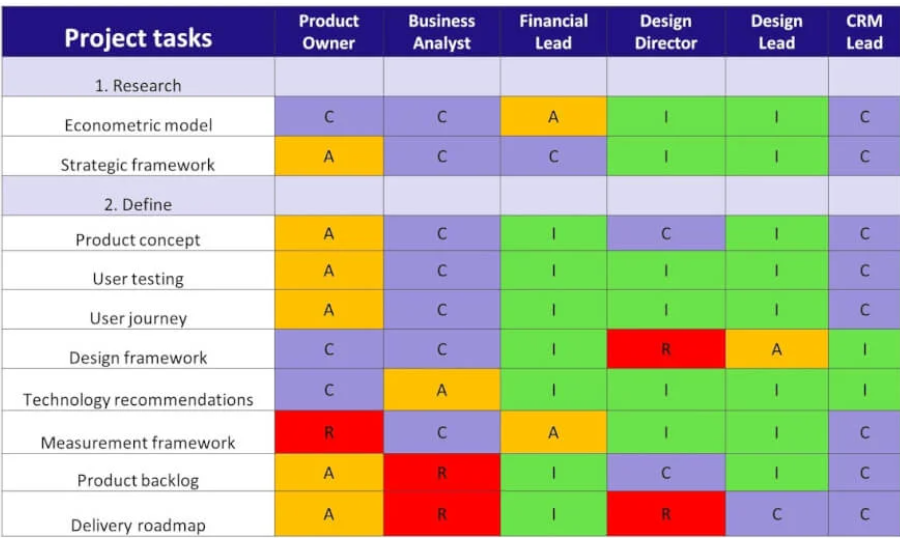 https://thedigitalprojectmanager.com/raci-chart-made-simple/
[Speaker Notes: Lets look at Product Backlog in the Define stage – 
The Product Owner is accountable – as indicated by the A
The Business Analyst is Responsible – the R
The Design Director and CRM Lead are to be Consulted
And the Financial Lead and the Design Lead are to be Informed
You will notice there is nothing here to tell you any specifics as to what those who are to be consulted or informed want to know – so …everything?
Kind of ambiguous….]
Meeting level raci
19
RACI Matrix – 
Six Critical Stages
Stage 1 – Planning and Agenda
Stage 2 – Meeting Beginning
Stage 3 – Conduct Meeting/RACI
Stage 4 – Meeting Wrap up
Stage 5 – Send Out and Post
Stage 6 – Follow up / Update
[Speaker Notes: RACI for a Meeting
RACI can be used for a project level OR at a meeting level – 
what we are doing today covers RACI at a meeting level. 
YOU can use this for any meeting there are either decisions made and/or where tasks are to be completed.

In creating your RACI
There are Six critical stages]
Meeting level raci
20
RACI Matrix – 
Six Critical Stages
Stage 1 – Planning and Agenda 
Stage 2 – Meeting Beginning
Stage 3 – Conduct Meeting/RACI
Stage 4 – Meeting Wrap up
Stage 5 – Send Out and Post
Stage 6 – Follow up / Update
[Speaker Notes: Stage 1 – Planning and Agenda 

Before your meeting - 

1.      Identify your Goal for the meeting, What is in Scope and What is out of Scope. 
2.      Think about what your participants need to be told before the meeting to orient them to the situation and get them to laser focus on the goals of the meeting (this may include details, and information to set the stage, etc.).]
Raci - Everyone On The Same Page With The Same Goal
21
Let’s Practice
Scenario – We all are in the same company, in the same department.
The Department outing has been planned for March 21st, for each of us and our family members (50 people total – list has been confirmed and all waivers signed and returned to HR).  
We will meet at the office and be brought back to the office at the end of the day.
We will depart and return to the employee parking lot (pull out at 9am and arrive back at 5pm).
The signed contract / destination is Cowboy Ranch, located 30 minutes away from the office.
The Cowboy Ranch will provide the buildings, restrooms, activities with the horses and cowboys, but no food, games, or anything else. 
The Cowboy Ranch is a large property and a circle drive in front of the main building, and there is shade at the circle drive.  
We have an unlimited event budget allocated.
There are no holidays between now and the date of the event.
[Speaker Notes: Scenario – We all are in the same company, in the same department.
I have been given charge of getting the department outing scheduled and arranged.
I have the basics organized and now need help from YOU.

The department outing has been planned for March 21st, for each of us and our family members (50 people total – list has been confirmed and all waivers signed and returned to HR).  
We will meet at the office and be brought back to the office at the end of the day.
We will depart and return to the employee parking lot (pull out at 9am and arrive back at 5pm).
The signed contract / destination is Cowboy Ranch, located 30 minutes away from the office.
The Cowboy Ranch will provide the buildings, restrooms, activities with the horses and cowboys, but no food, games, or anything else. 
The Cowboy Ranch is a large property and a circle drive in front of the main building, and there is shade at the circle drive.  
We have an unlimited event budget allocated.
For scheduling / work load purposes, I have checked and there are no holidays between now and the date of the event.]
Raci - Everyone On The Same Page With The Same Goal
22
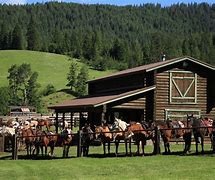 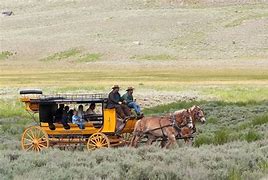 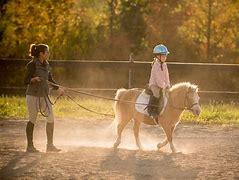 [Speaker Notes: RACI for a Meeting
RACI can be used for a project level OR at a meeting level – this covers RACI at a meeting level. 

RACI is an acronym and stands for:
Responsible – These are the people who will do the work.
Accountable – This is the ONE person who will be sure the task is completed.
Consulted (before the event) - This person wants to have a say in some aspect of the event – it is best to note what specifically they want to be involved so you bring them in at the right time. 
Informed (after the event) - This person wants to be told when some portion of the event has happened (and may want to also receive information about the results).

Columns in your RACI:
The specific goal(s) and scope of the meeting (to orient everyone as to what is to be accomplished).
Task/Decision - This allows you to note both Tasks AND Decisions (and indicate who was involved in the decision-making process.)
Date Due – A specific date/time
Received by WHOM Via (method) - specify the person or group who will receive the task AND the way the task is to be delivered (WHICH Teams folder, Email, in person, etc.) 
Next Step / Notes – If a task must be completed as a predecessor to a different task, list the successor task here. If there are notes that do not quality as task but are important to note, list them here as well.
A column for EACH person involved – include the name AND their role or title. This allows you to find a new person to handle the task should a person is lost from the project.]
Raci - Everyone On The Same Page With The Same Goal
23
Keep Everyone On The Same Page
Using a RACI Matrix
GOAL of this Meeting: 
SCOPE of this Meeting (In and Out):
[Speaker Notes: So I am going to begin by defining
The goal of the meeting
The scope of what will be included in this meeting
And identify what is OUT of Scope for this meeting]
Raci - Everyone On The Same Page With The Same Goal
24
RACI Matrix – Let’s Practice
Scenario – We all are in the same company, in the same department.
The Department outing has been planned for March 21st, for each of us and our family members (50 people total – list has been confirmed and all waivers signed and returned to HR).  
We will meet at the office and be brought back to the office at the end of the day.
We will depart and return to the employee parking lot (pull out at 9am and arrive back at 5pm).
The signed contract / destination is Cowboy Ranch, located 30 minutes away from the office.
The Cowboy Ranch will provide the buildings, restrooms, activities with the horses and cowboys, but no food, games, or anything else. 
The Cowboy Ranch is a large property and a circle drive in front of the main building, and there is shade at the circle drive.  
We have an unlimited event budget allocated.
There are no holidays between now and the date of the event.
[Speaker Notes: Goal of this Meeting:
Department Outing Friday, March 21st, Friday, 9-5
Scope of This Meeting:
Determine: Communication, Transportation, Games, Food, What Else?
Out of Scope:
50 people (list confirmed), Destination Identified and paid, Budget Allocated, 
Date/Time 03/07, 9-5, Leaving from and returning to office (employee parking lot)]
Raci - Everyone On The Same Page With The Same Goal
25
[Speaker Notes: 3.      Create your RACI in a shared location; Ideally, a platform that will send a notification when updates are made to the document. 

You will notice the yellow highlights – these are things I have added to the RACI over the years – 
We will go over it in detail in a few minutes.]
Raci - Everyone On The Same Page With The Same Goal
26
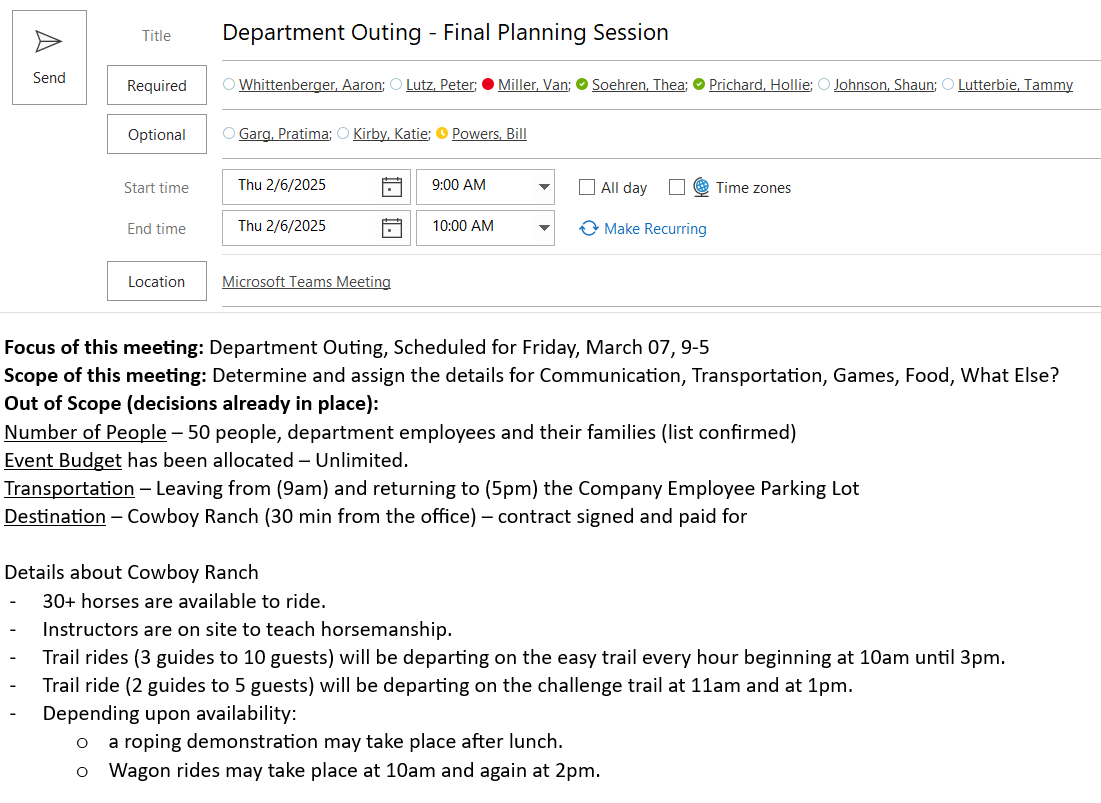 [Speaker Notes: 4.      Craft your email / meeting invitation. 

In the subject and body of your meeting invitation:
FOCUS OF THIS MEETING: Department Outing, Scheduled for Friday, March 21, 9-5 

SCOPE OF THIS MEETING: Determine and assign the details for: CommunicationTransportationGamesFood(what else?)]
Raci - Everyone On The Same Page With The Same Goal
27
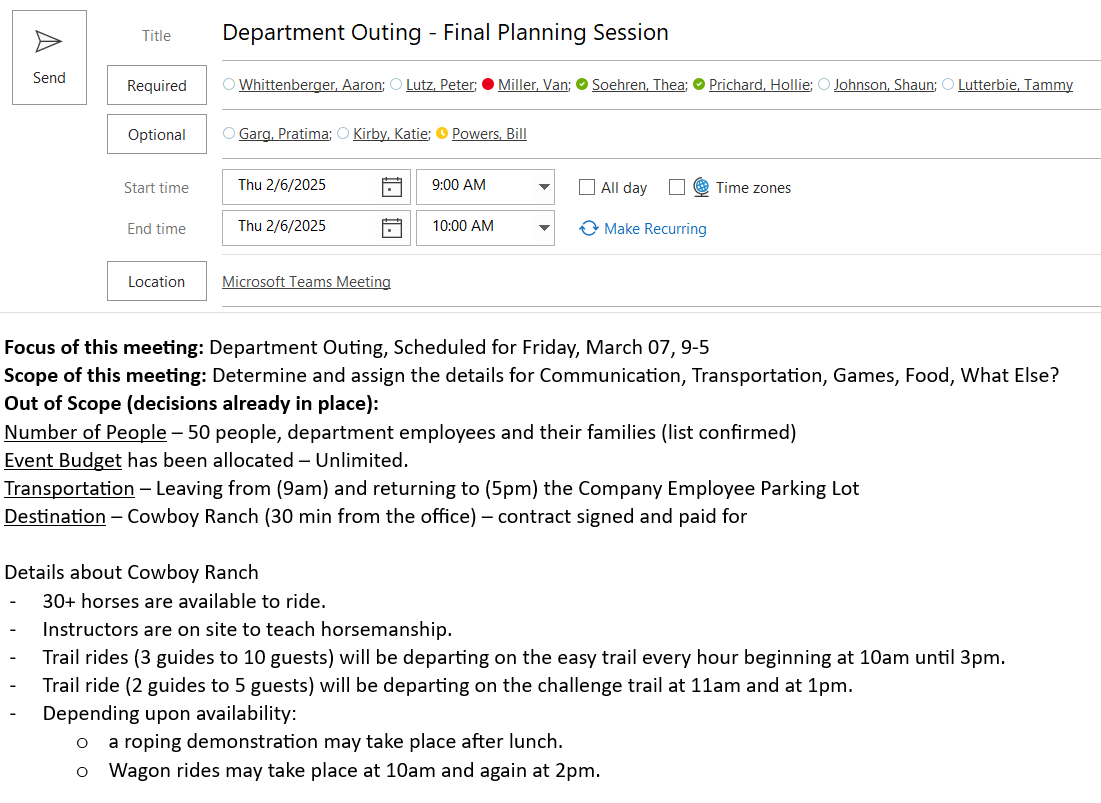 [Speaker Notes: Give them the out of scope too – You do this so that people realize these decisions have already been made.

Out of SCOPE (Decisions already in place): 
Number of people:  50 people, department employees and family members 
Participants (50 people) have all signed waivers and HR has the signed waivers 
Event Budget: This event has an unlimited budget - approved and in place 
Transportation:  Leaving at 9am from the employee parking lot, circle drive Returning at 5pm to the employee parking lot, circle drive 
Destination: Cowboy Ranch, located 30 min from the office, is under contract/paid]
Raci - Everyone On The Same Page With The Same Goal
28
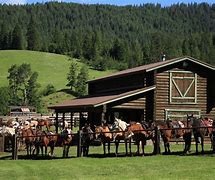 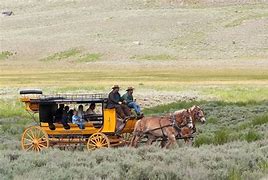 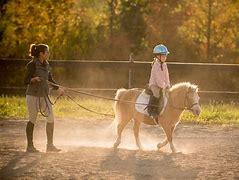 [Speaker Notes: Think about what else you may be able to provide to your participants to help them focus on the event.
Many people are visual thinkers, so giving this pictures of the location will get them in “the right mind” and make it real to them.]
Raci - Everyone On The Same Page With The Same Goal
29
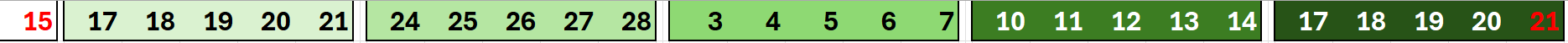 [Speaker Notes: Here is the initial RACI I create before the meeting.
You may notice I have added a quick calendar on the page because 
we will have “what date will that be” questions and 
this keeps them from having to look away from the screen.]
Meeting level raci
30
RACI Matrix
Responsible – These are the people who will do the work.
Accountable – This is the ONE person who will be sure the task is completed.
Consulted (before the event) - This person wants to have a say in some aspect of the event – it is best to note what specifically they want to be involved so you bring them in at the right time. 
Informed (after the event) - This person wants to be told when some portion of the event has happened (and may want to also receive information about the results) – it is best to note what specific information they desire.
[Speaker Notes: Before you send that meeting, consider this….

If you feel that the participants are not familiar and comfortable with a RACI,
Tell them you will be using a RACI during the meeting to document tasks and decisions
And include this information with the invitation, perhaps as an attachment.]
Meeting level raci
31
RACI Matrix – 
Six Critical Stages
Stage 1 – Planning and Agenda
Stage 2 – Meeting Beginning
Stage 3 – Conduct Meeting/RACI
Stage 4 – Meeting Wrap up
Stage 5 – Send Out and Post
Stage 6 – Follow up / Update
[Speaker Notes: So you have sent out the meeting invites, and the meeting is about to start.

Stage 2 – Meeting Beginning
Have the RACI up on the screen at the beginning of the meeting.
1.      Beginning the meeting, tell the participants you will be using a RACI to track the decisions and tasks identified. 
2.      Explain the RACI acronym (above). 
3.      Explain the results of this meeting will all be recorded on the RACI, including the resolution of each task. 
4.      Explain the RACI will be sent out to "all impacted parties, the meeting participants and others interested in this meeting.”
5.      Show them their names across the top - because their input is valuable. 
6.      Keep the RACI on the screen during the meeting so they can see their contributions recorded / make corrections. 
7.      If anyone joins the meeting, stop and make a point of adding their name to the top. 

Stage 3 – Conduct Meeting/RACI 
1.      Present the topics in order of most important to least. 
2.      Record the tasks with the category listed in front to keep it together. 
3.      Be VERY SPECIFIC as to what is being discussed - always look at it to be sure someone not in the meeting would completely understand what you are talking about by what is written. 
4.      With each task, ask – who wants to be involved (not who is leading), and record R in those.  When you get enough people for that task, ask those who are identified as R “which of you want to lead this endeavor?” and change the “R” to “R/A” – be sure you have only ONE A per task. 
5.      Ask those Responsible the Responsible/Accountable people, when this decision or task will be completed, and add this information to the Date/Time Due column. 
6.      Have a calendar ready so you can specific the date and time (by 10 am or EOD is fine) – 
	ask THEM to provide the date, and if you don’t also get a time, suggest a time, like “Is EOD fine?” and wait for their answer. 
7.      Then after you get the R and A, ask “Is there anyone who wants to be consulted about this task before the decision or action?” and record those people with C.  
	ALSO ask what specifically they want to be consulted about, and add that to the same square. 
8.      After you ask about being Consulted, ask “Is there anyone who wants to be informed about this task after the decision or action?” and record those people with I.  
	ALSO ask what specifically they want to be informed about, and add that to the same square. 
9.      Put in the email address, distribution address or share point folder things are to be submitted / sent. 
	a.      If there is someone to receive this information, or a dependent task, ask them if that date will work; sometimes they may say they will need the information a few days earlier and then you let them have that discussion/you make changes to the date/time as needed. 
10.  Take suggestions immediately even if you record to talk about later. 

Stage 4 – Meeting Wrap up 
After all categories have been discussed, decisions agreed to, and responsibility/involvement indicted: 
1.            Review the tasks by category to be sure nothing was left out, dates work, etc. - make updates as needed. 
2.            As you touch on each task, note the Accountable person (or their delegate) shall be entering the resolution and appropriate link to the resolution document into the Resolution column. 
3.            Within each category, mention the decision made, but you don't need to go deeper into the decisions. 
4.            Then review the tasks by PERSON and ask at the end "Can you handle this with these dates?" 
5.            If someone has stepped out of the meeting, indicate they have not agreed by making their column a different color - after the meeting YOU go review their column with them and when they agree (or make changes), change the color back to normal.]
Meeting level raci
32
RACI Matrix – 
Six Critical Stages
Stage 1 – Planning and Agenda
Stage 2 – Meeting Beginning
Stage 3 – Conduct Meeting/RACI
Stage 4 – Meeting Wrap up
Stage 5 – Send Out and Post
Stage 6 – Follow up / Update
[Speaker Notes: Stage 5 – Send Out and Post 
1.      After verifying with anyone who had to step out of the meeting, send out a meeting minutes email with a link to the RACI ASAP. 
2.      It’s a very good idea to explain the RACI acronym with this email with this email. 

Stage 6 – Follow up / Update 
1.      As items are coming up on the date due, if you don't see they are completed,  approach the person asking if they are on track.  They may be overloaded and may need to delegate.]
RACI Variations
33
Other Variations on the RACI Matrix
RASCI: Adds a Support role to the matrix,                                       indicating those who assist in completing the task.
RACI-VS: Adds a Verifier role to ensure the task meets quality standards and a Signatory role for final approval.
RACI-IO: Includes an Input role for those who provide information          and an Output role for those who receive the results.
DACI: Stands for Driver, Approver, Contributor, and Informed,          focusing on decision-making roles
[Speaker Notes: Other Forms of a RACI]
The goal of communication
34
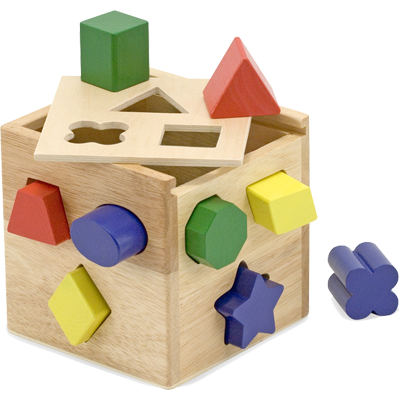 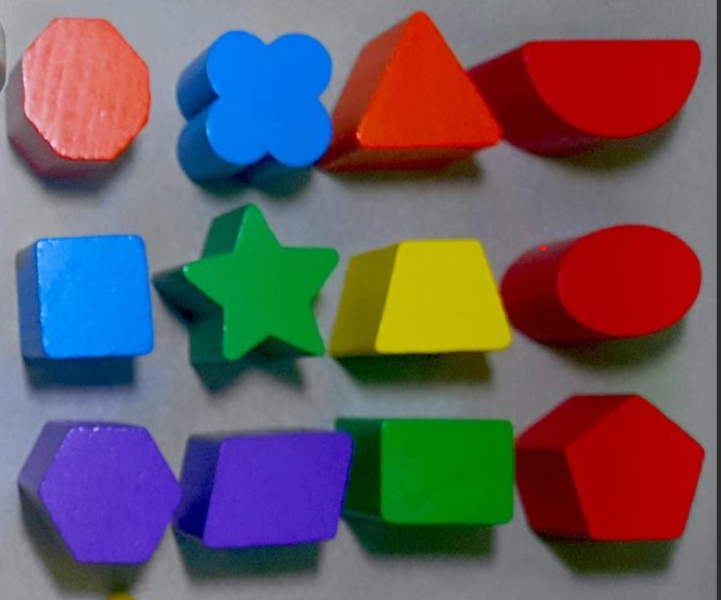 The goal of communication
35
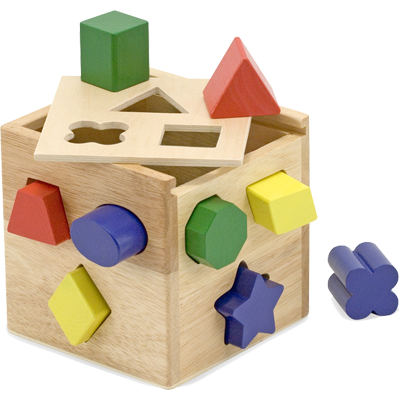 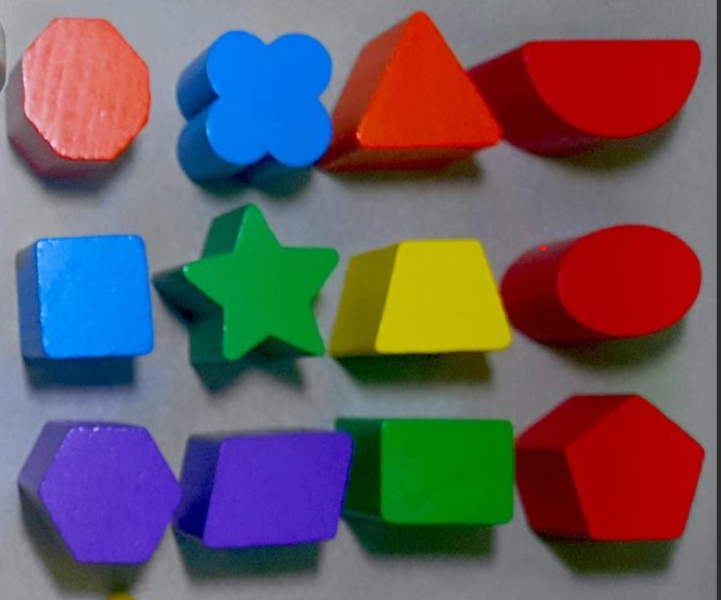 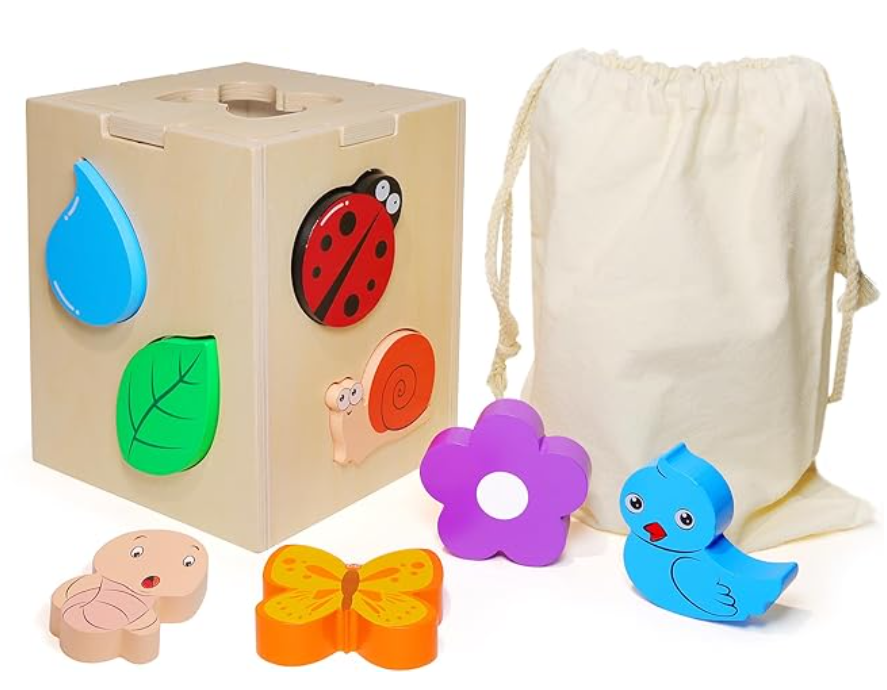 The goal of communication
36
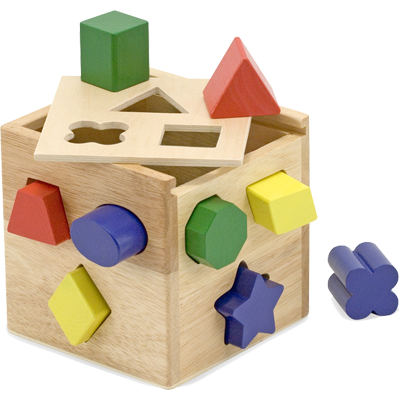 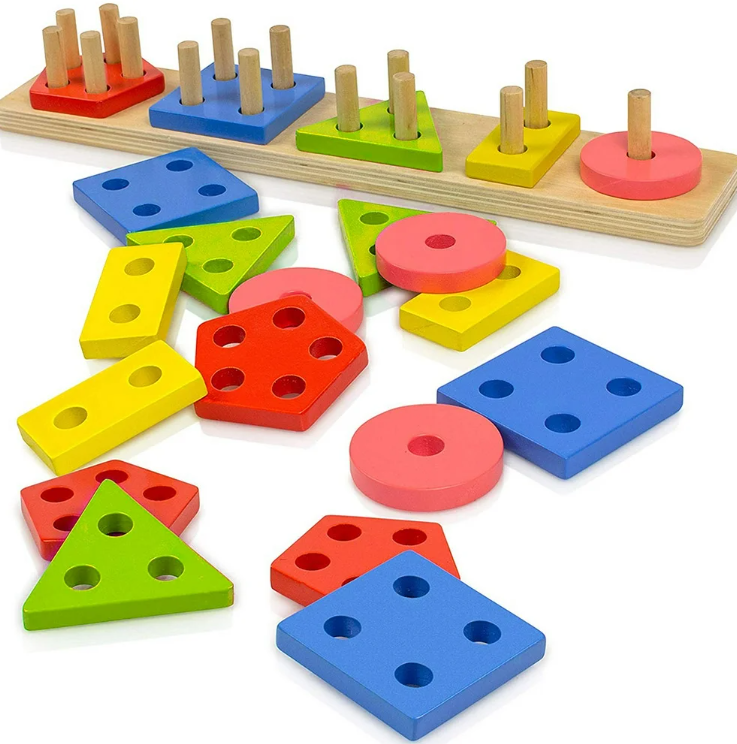 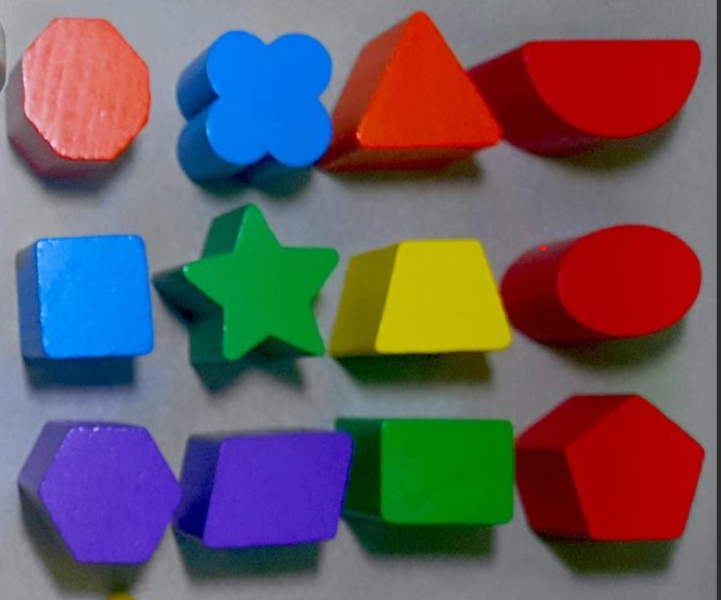 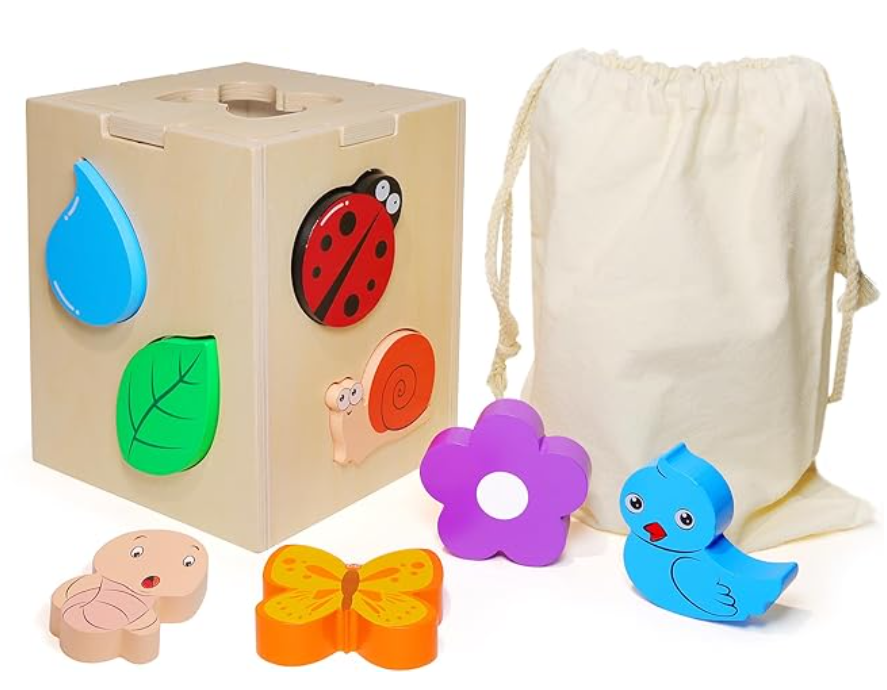 Myers-Briggs Type Indicator (MBTI)
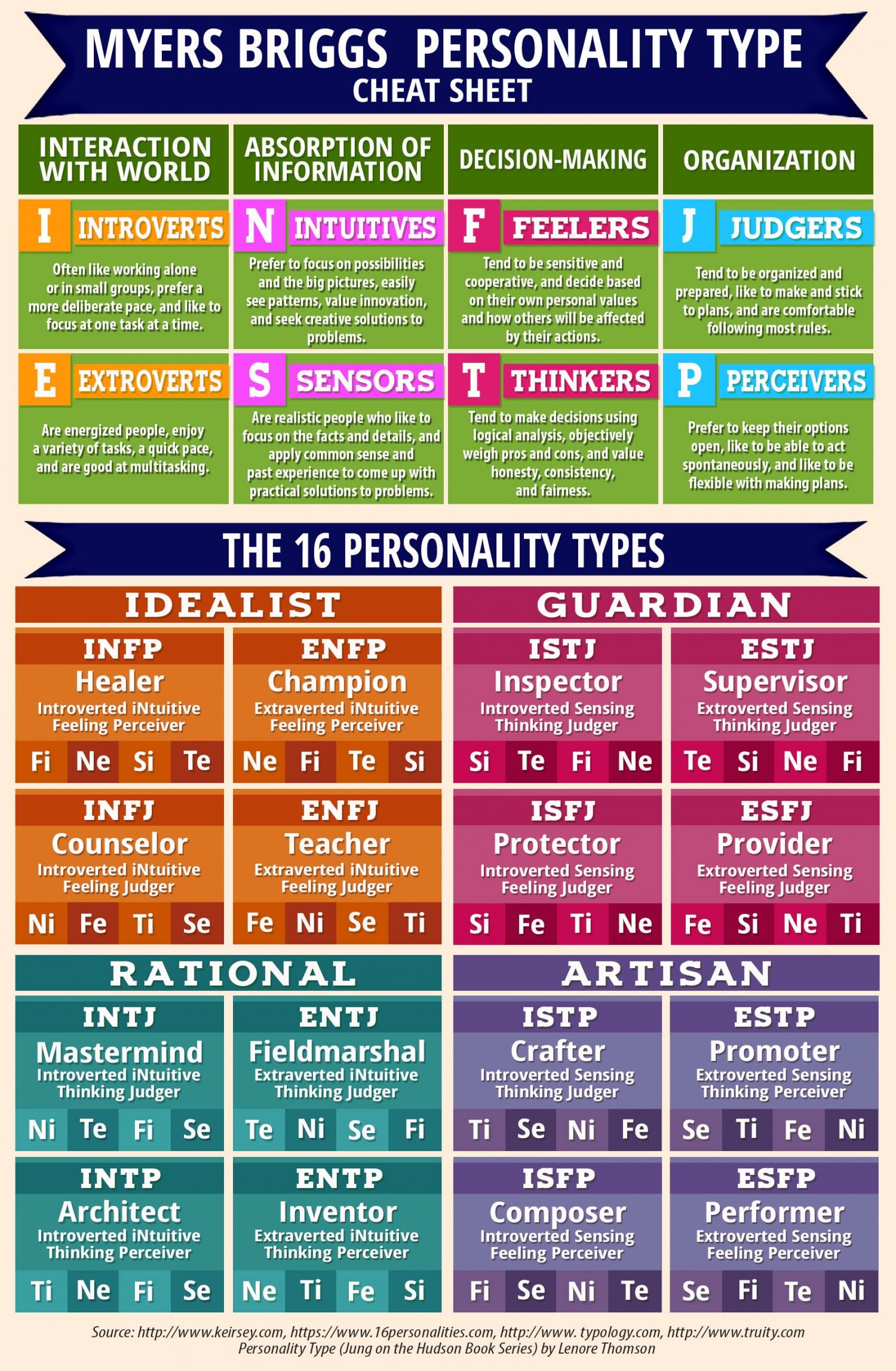 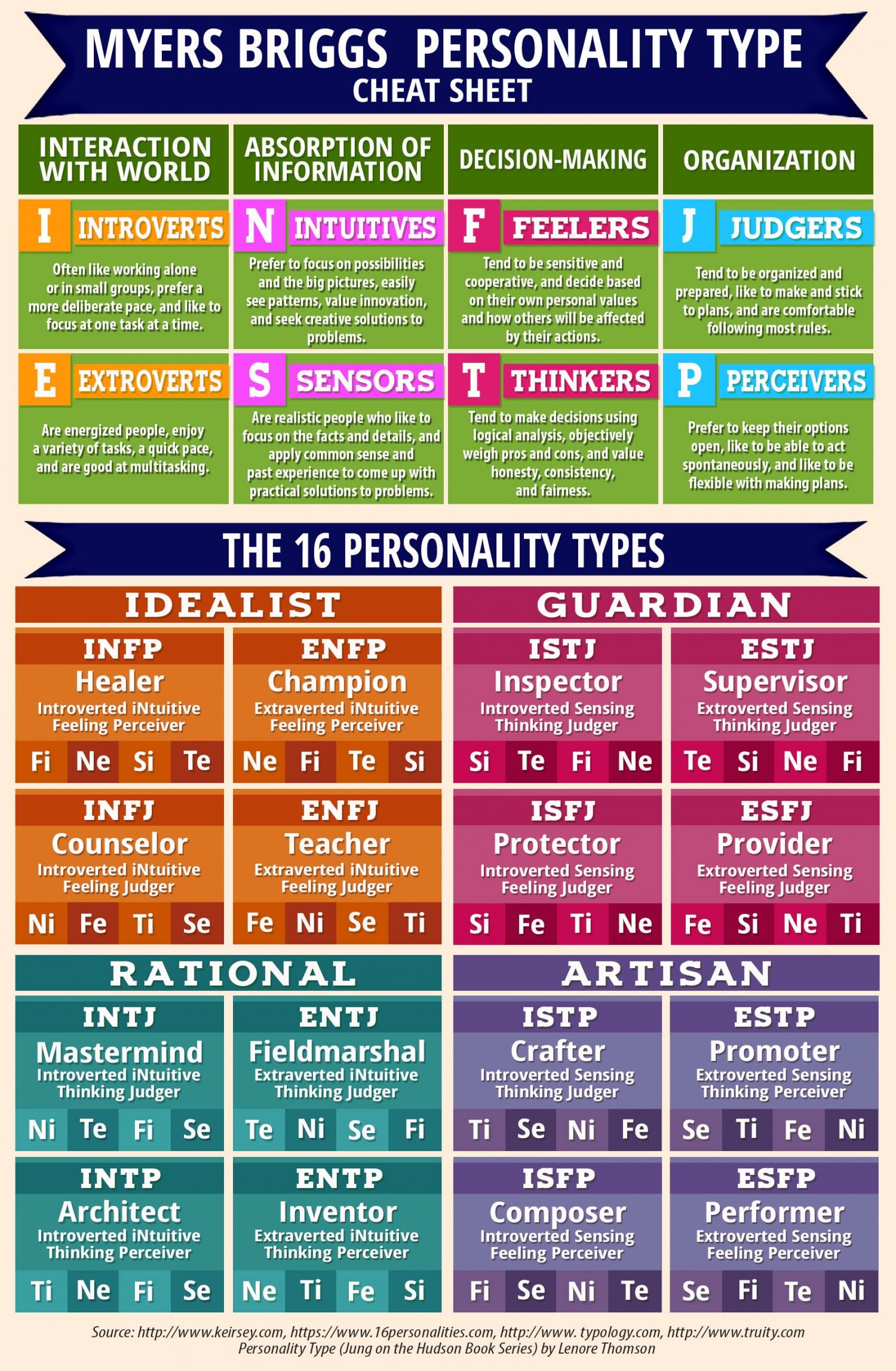 Understand with Whom You Are Working
38
The 5 Languages of Appreciation in the Workplace: Empowering Organizations         by Encouraging People
by Gary Chapman, Paul White
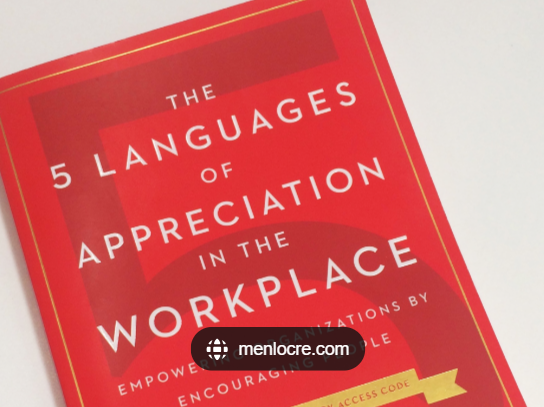 Acts of Service   
Quality Time  
Words of Affirmation 
Tangible Gifts  
 Physical Touch
[Speaker Notes: But here is the workplace version

The things people will say or do 
 show clues to their love language ….

Knowing people’s languages of appreciation is critical 
To trust
To team building
And you know the number one reason people leave a company is they don’t feel appreciated.]
Understand with Whom You Are Working
39
Current Life Experiences
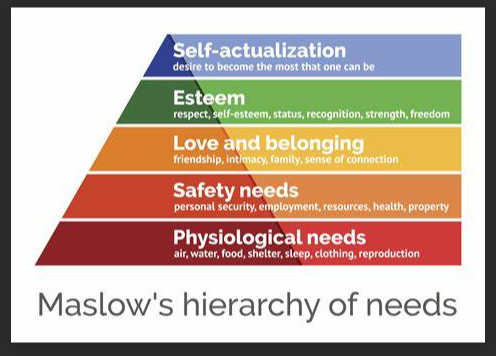 Performance
Critical 
Elements
[Speaker Notes: Lets talk about Current Life Experiences – This is where your empathy can shine.
You never know what someone is dealing with.
Maslow’s hierarchy of Needs shows the critically needed elements on the bottom, as the base for all productivity.]
Understand where you are You Are Working
40
Current Life Experiences
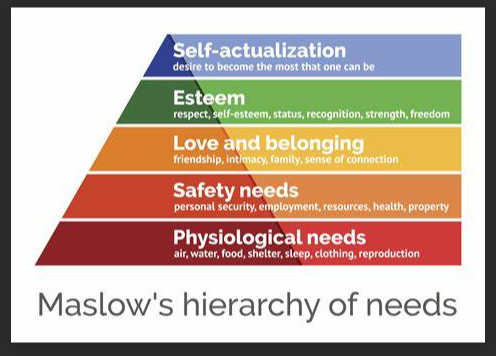 Performance
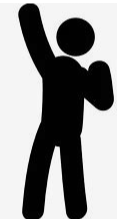 Critical 
Elements
[Speaker Notes: Mountain top experiences are the good times – the seasons of happiness. 

These times you feel strong, free, have great self-esteem, 

And in these times, its easier to be creative, learn, engage with others – as I said, life is good.]
Understand where you are You Are Working
41
Current Life Experiences
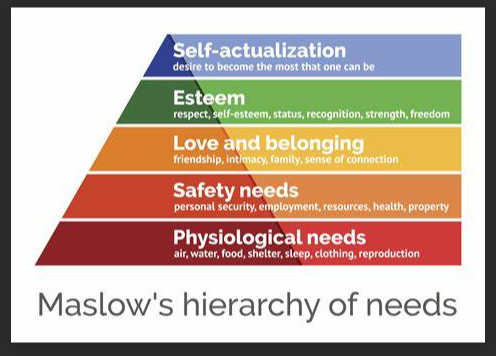 Performance
Critical 
Elements
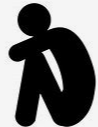 [Speaker Notes: Then there are the valleys – this is when everything on the mountain top seems far away
In fact, this is a season of lacking – you may feel lonely, scared, in danger, or ill.  
These are the times when you may put on a brave face, but struggle.

If you find yourself LACKING in one of these critical areas, in a difficult season, it is so incredibly difficult to be productive.
Many put on a brave face and keep it together, but there may be some grace needed.

Business Analysis IS THE PEOPLE BUSINESS - 
So if someone is not as productive as before, withdrawn somewhat or angry – 
Assume Positive Intent
And
Be Kind]
Who is Thea Soehren
Thea Soehren 

President of the IIBA Tampa Bay, Florida Chapter
And
VP of Career and Professional Development


Founder of the BA Force Multiplier movement

Author of the Business Analysis Body of Knowledge v3
       Business Analysis Bridging the Gap Between Industries
President of the Tampa Bay, Florida Chapter of the IIBA
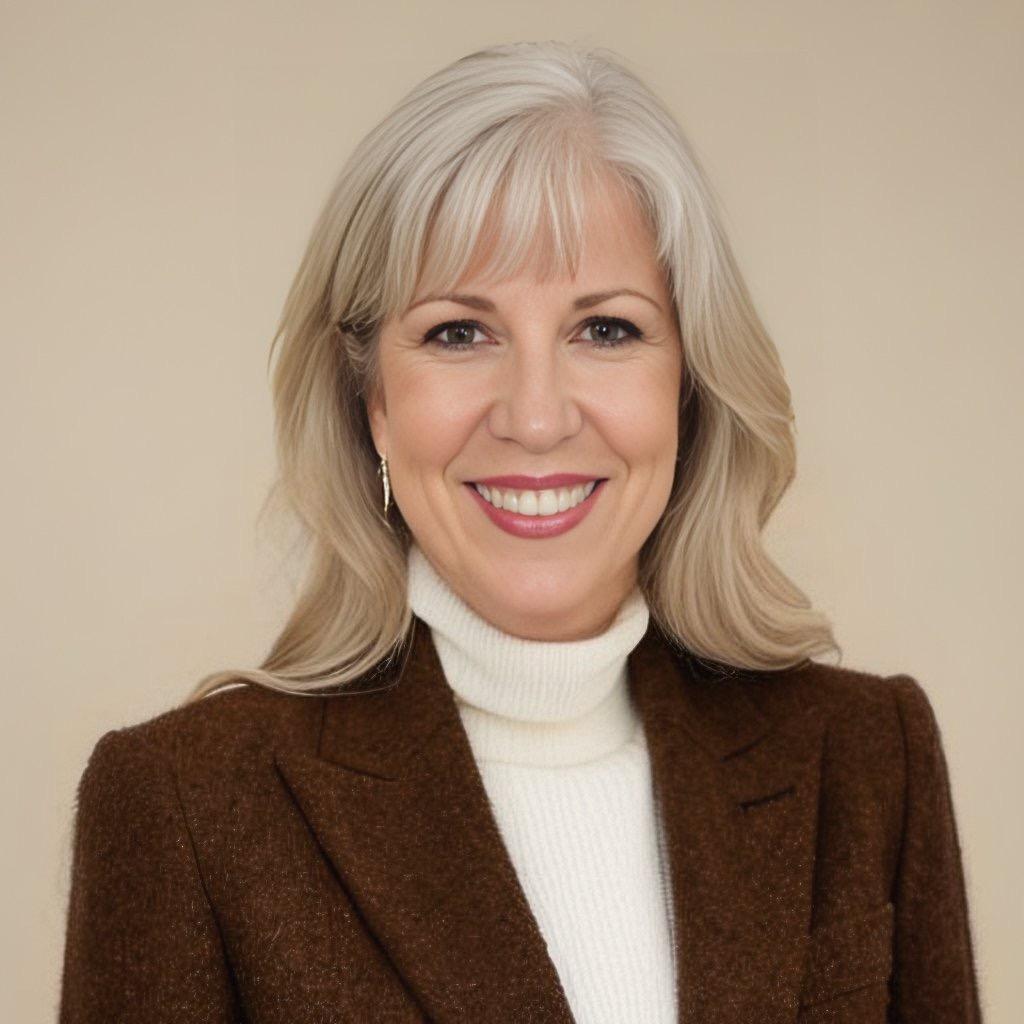 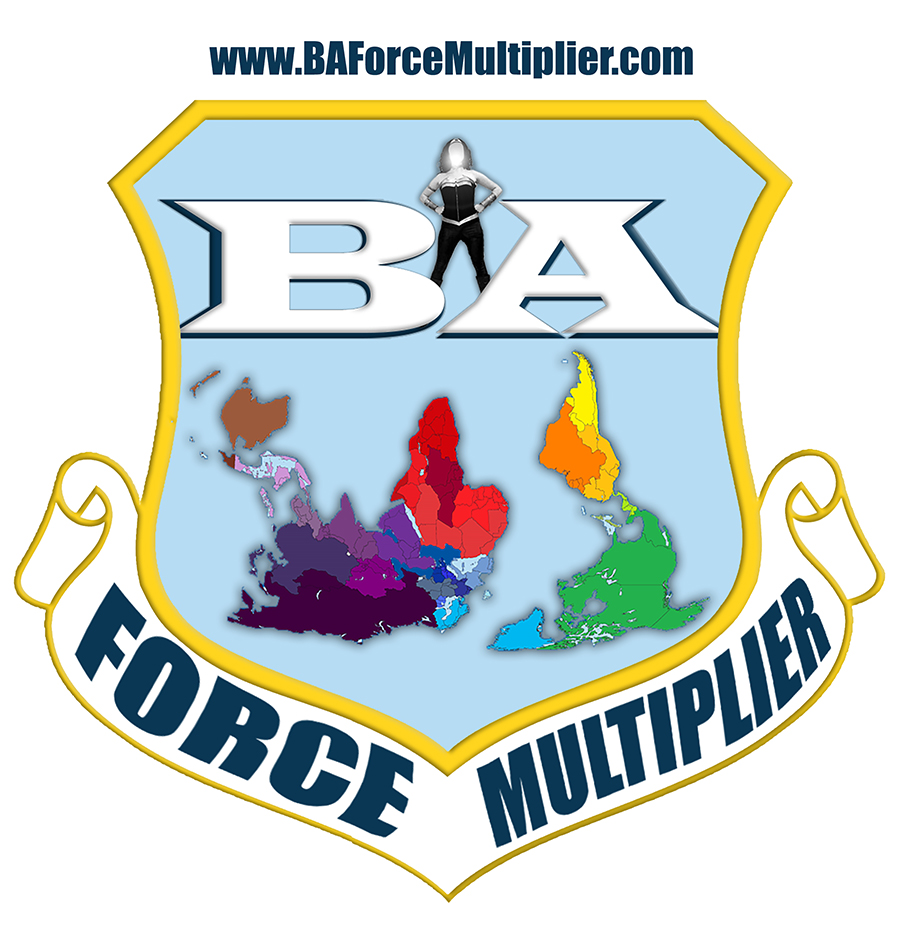 Contact Thea through LinkedIn – 
https://www.linkedin.com/in/TheaSoehren/